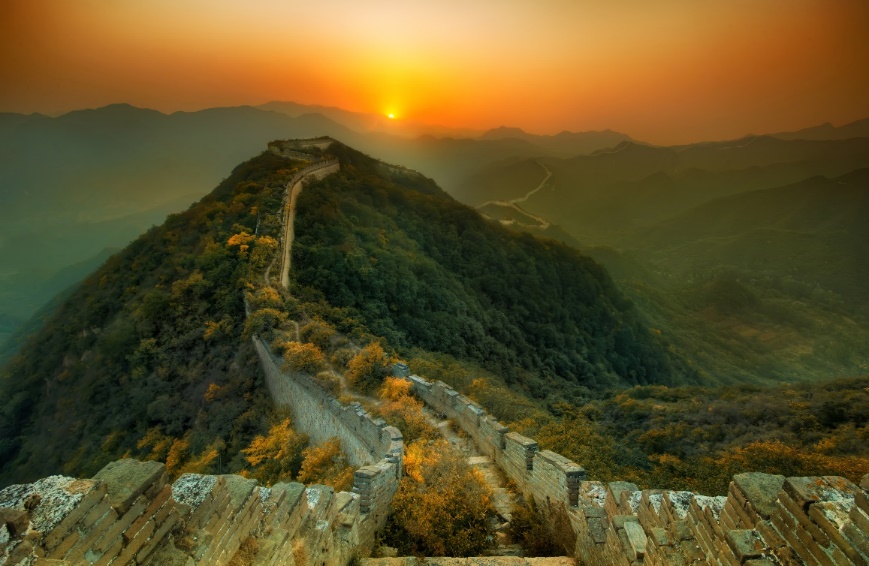 บทที่ 7 : IDS/IPS Part1สธ412 ความมั่นคงของระบบสารสนเทศ
อาจารย์อภิพงศ์  ปิงยศ
apipong.ping@gmail.com
Outline
2
อะไรคือ IDS/IPS ?
ทำไมต้องมี IDS/IPS ?
ขีดความสามารถ IDS
ประเภทของ IDS
การวิเคราะห์และการตรวจจับการบุกรุก
การแจ้งเตือนภัยของ IDS
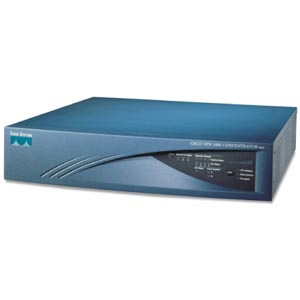 อะไรคือ IDS/IPS ?
3
IDS (Intrusion Detection System) หมายถึงระบบตรวจจับการบุกรุก เป็นเครื่องมือรักษาความปลอดภัยที่ทุกองค์กรควรจะมีรองจากไฟร์วอลล์ ใช้ในการตรวจจับความพยายามในการบุกรุกเครือข่าย และเตือนภัยให้กับผู้ดูแลระบบได้รับทราบ
ปกติแฮคเกอร์จะหลีกเลี่ยงการเจาะระบบที่มี IDS ติดตั้งอยู่
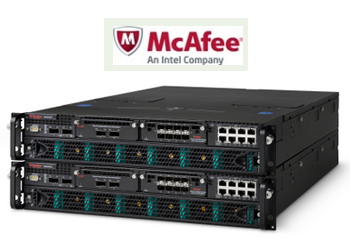 อะไรคือ IDS/IPS ? [2]
4
ปัญหาใหญ่ของ IDS คือไม่สามารถป้องกันการบุกรุกได้แบบเรียลไทม์ในการโจมตีแบบ DDoS จึงมีการคิดค้นเทคโนโลยีใหม่ เรียกว่า IPS (Intrusion Prevention System)
IPS ที่มีความฉลาดจะใช้เทคโนโลยีชั้นสูงในการวิเคราะห์ข้อมูล เช่น Neural Network, Fuzzy Logic ส่งผลให้การวิเคราะห์แม่นยำขึ้น
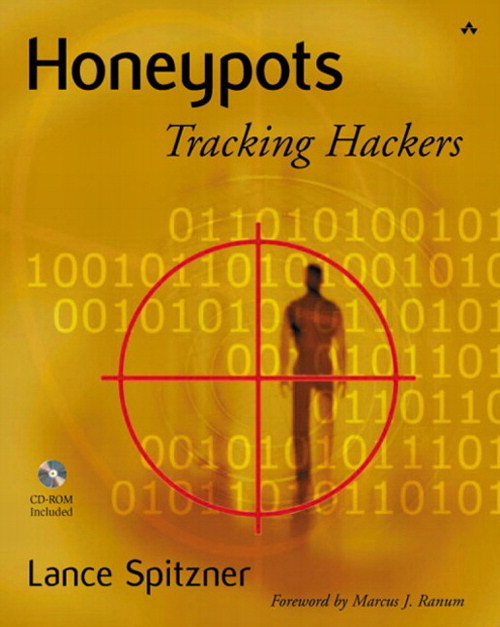 อะไรคือ IDS/IPS ? [3]
5
อีกเครื่องมือหนึ่งที่มักใช้ร่วมกับ IDS/IPS คือ Honeypot
Honeypot เป็นเป้าหมายลวง หมายถึงเครื่องเซิร์ฟเวอร์ที่เราปล่อยให้มีช่องโหว่เพื่อลวงให้แฮคเกอร์เข้ามาติดกับ 
ทำให้เรารู้วิธีการเจาะระบบของแฮคเกอร์อย่างละเอียด ตลอดจนสามารถสืบหาตัวแฮคเกอร์ได้ก่อนที่ระบบจริงจะถูกเจาะ
ทำไมต้องมี IDS/IPS ?
6
เพื่อเป็นเครื่องมือในการสืบสวนหาบุคคลที่บุกรุกระบบ อาจนำไปสู่การจับกุมและลงโทษบุคคลเหล่านั้นได้
เพื่อตรวจจับการโจมตีหรือการฝ่าฝืนคำสั่ง ที่ไม่สามารถป้องกันได้จากระบบรักษาความปลอดภัยอื่น
เพื่อตรวจจับความพยายามที่จะบุกรุกเครือข่ายและป้องกันก่อนที่จะเกิดการโจมตีจริงๆ
เพื่อเก็บรวบรวมสถิติเกี่ยวกับความพยายามหรือการโจมตี และนำไปวิเคราะห์ภัยคุกคามที่อาจเกิดขึ้นได้
ทำไมต้องมี IDS/IPS ? [2]
7
เพื่อเป็นเครื่องมือในการวัดประสิทธิภาพในการป้องกันของระบบรักษาความปลอดภัยอื่น เช่น ไฟร์วอลล์ เป็นต้น
เพื่อเป็นข้อมูลที่เป็นประโยชน์เมื่อมีการบุกรุกจริงๆ ซึ่งจะช่วยค้นหาส่วนที่ถูกโจมตี การกู้คืน และการแก้ไขผลเสีย รวมไปถึงการป้องกันในอนาคต
ขีดความสามารถของ IDS
8
IDS สามารถทำสิ่งต่อไปนี้ได้ดี
มอนิเตอร์และวิเคราะห์เหตุการณ์ที่เกิดขึ้นในระบบรวมถึงพฤติกรรมของผู้ใช้
ทดสอบระดับความปลอดภัยของระบบ
เรียนรู้ลำดับเหตุการณ์ของระบบที่แตกต่างจากเหตุการณ์ปกติ หรือเกิดจากการโจมตีที่รู้ล่วงหน้า
จัดการข้อมูล Event Log และ Audit Log ของระบบปฏิบัติการ
รายงานข้อมูลเกี่ยวกับนโยบายการรักษาความปลอดภัยพื้นฐาน
ขีดความสามารถของ IDS [2]
9
IDS ไม่สามารถทำหน้าที่ต่อไปนี้ได้
ไม่สามารถปิดช่องโหว่ของระบบที่ไม่ได้ป้องกันโดยระบบรักษาความปลอดภัยอื่น เช่นไฟร์วอลล์หรือแอนตี้ไวรัส
ไม่สามารถตรวจจับ รายงาน และตอบโต้การโจมตีได้ในช่วงเวลาที่มีการใช้เครือข่ายหนาแน่นมากเกินไป
ไม่สามารถตรวจจับการโจมตีแบบใหม่ หรือการโจมตีแบบเก่าแต่เปลี่ยนรูปแบบการโจมตี
ขีดความสามารถของ IDS [3]
10
IDS ไม่สามารถทำหน้าที่ต่อไปนี้ได้ (ต่อ)
ไม่สามารถตอบโต้การโจมตีได้อย่างมีประสิทธิภาพ หากผู้โจมตีมีความชำนาญสูง
ไม่สามารถสืบหาผู้บุกรุกได้โดยอัตโนมัติ ต้องอาศัยคนในการช่วยวิเคราะห์
ไม่สามารถขัดขวางไม่ให้เกิดการโจมตี IDS เอง
ไม่สามารถป้องกันปัญหาเกี่ยวกับความถูกต้องของแหล่งข้อมูล
ไม่สามารถทำงานได้ดีในระบบเครือข่ายที่ใช้สวิตช์
ประเภทของ IDS
11
แบ่งเป็น 2 ประเภท คือ
Host-Based IDS
Network-Based IDS
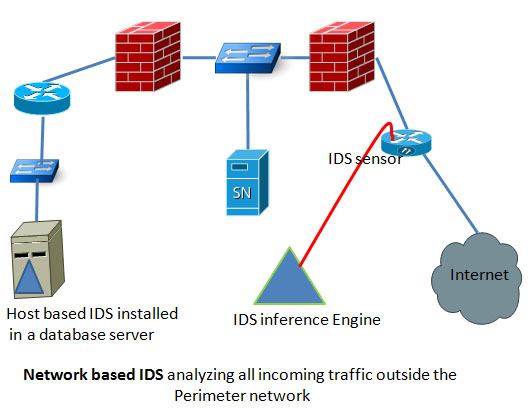 ประเภทของ IDS: Host-Based IDS
12
เป็นซอฟต์แวร์ที่รันบนโฮสต์
ปกติจะวิเคราะห์ Log เพื่อค้นหาข้อมูลเกี่ยวกับการบุกรุก โดยจะอ่านเหตุการณ์ใหม่ที่เกิดขึ้นใน Log และเปรียบเทียบกับกฎที่ตั้งไว้ก่อนหน้า ถ้าตรงกับกฎก็จะแจ้งเตือนทันที
มีการตรวจสอบ Checksum ของไฟล์เพื่อตรวจสอบความคงสภาพ
ประเภทของ IDS: Host-Based IDS [2]
13
ข้อดี
สามารถตรวจพบการบุกรุกกับโฮสต์นั้นๆได้เสมอ ถ้าระบบสามารถบันทึกเหตุการณ์ไว้ใน Log ได้
สามารถบอกได้ว่าการบุกรุกครั้งนั้นสำเร็จหรือไม่ โดยวิเคราะห์จากข้อความใน Log หรือการแก้ไขไฟล์สำคัญ
สามารถระบุได้ว่ามีการเข้าใช้งานอย่างผิดปกติโดยผู้ใช้ระบบเอง
ประเภทของ IDS: Host-Based IDS [3]
14
ข้อเสีย
โปรเซสของ IDS อาจถูกโจมตีเองจนไม่สามารถแจ้งเตือนได้
โฮสต์เบสไอดีเอสจะแจ้งเตือนก็ต่อเมื่อเกิดเหตุการณ์ตรงกับที่กำหนดไว้ก่อนหน้า จึงไม่สามารถแจ้งเตือนการบุกรุกด้วยเทคนิคใหม่ๆได้
การทำงานของไอดีเอสจะมีผลกระทบต่อประสิทธิภาพของโฮสต์ เนื่องจากต้องตรวจสอบ Log File อยู่เสมอ
ประเภทของ IDS: Network-Based IDS
15
เป็นซอฟต์แวร์พิเศษที่รันบนคอมพิวเตอร์เครื่องหนึ่งต่างหาก
มีเน็ตเวิร์คการ์ดที่รับทุกๆแพ็คเก็ตที่วิ่งอยู่บนเครือข่าย แล้ววิเคราะห์ข้อมูลในแพ็คเก็ตเหล่านั้นกับข้อมูลที่เป็นรูปแบบการบุกรุกที่เก็บไว้ในฐานข้อมูลก่อนหน้า ถ้าตรงกับรูปแบบดังกล่าว IDS จะแจ้งเตือนทันที
แผนผังการทำงานของ Network-based IDS
16
ประเภทของ IDS: Network-Based IDS [2]
17
ส่วนใหญ่ IDS ประเภทนี้จะมีเน็ตเวิร์คการ์ด 2 ตัว ทำหน้าที่
ตัวแรกใช้เชื่อมต่อเข้ากับเครือข่ายที่ต้องเฝ้าระวัง โดยการ์ดนี้จะไม่มีหมายเลขไอพี เพื่อป้องกันเครื่องอื่นมองเห็น
ตัวที่สองจะเชื่อมต่อเข้ากับอีกเครือข่ายหนึ่ง เพื่อใช้แจ้งเตือนไปยังเซิร์ฟเวอร์ 
สาเหตุที่ต้องทำเช่นนี้ก็เพื่อการป้องกัน IDS ถูกโจมตีเสียเอง
ประเภทของ IDS: Network-Based IDS [3]
18
ข้อดี
NIDS จะถูกซ่อนในเครือข่าย ทำให้ผู้บุกรุกไม่รู้ว่ากำลังถูกเฝ้ามอง
NIDS หนึ่งเครื่องสามารถใช้เฝ้าระวังการบุกรุกได้หลายระดับและหลายโฮสต์
สามารถตรวจจับทุกๆแพ็คเก็ตที่วิ่งไปยังระบบที่เฝ้าระวังอยู่
ประเภทของ IDS: Network-Based IDS [4]
19
ข้อเสีย
จะแจ้งเตือนก็ต่อเมื่อตรวจพบแพ็คเก็ตที่ตรงกับฐานข้อมูลที่กำหนดไว้ก่อนหน้าเท่านั้น
ไม่สามารถตรวจจับแพ็คเก็ตได้ทั้งหมด เมื่อมีการใช้เครือข่ายหนาแน่น
ไม่สามารถระบุได้ว่าการบุกรุกนั้นสำเร็จหรือไม่
ไม่สามารถวิเคราะห์แพ็คเก็ตที่เข้ารหัสไว้ได้
ประเภทของ IDS: การเลือกใช้ HIDS และ NIDS
20
NIDS สามารถใช้เฝ้าระวังได้ครอบคลุมเครือข่ายมากกว่า จึงเป็นทางเลือกที่ประหยัดกว่า
HIDS เหมาะสำหรับการเฝ้าระวังที่อาจเกิดจากผู้ใช้งานในเครือข่ายเอง
ดังนั้นการเลือก IDS ให้เหมาะสมจึงขึ้นอยู่กับภัยที่คุกคามเครือข่ายขององค์กร
การวิเคราะห์และการตรวจจับการบุกรุก
21
IDS จะใช้ 2 วิธีหลักในการวิเคราะห์เพื่อตรวจจับการพยายามบุกรุก คือ
การตรวจจับการใช้งานในทางที่ผิด (Misuse Detection)
การตรวจจับเหตุการณ์ผิดปกติ (Anomaly Detection)
การวิเคราะห์และการตรวจจับการบุกรุก: Misuse Detection
22
คือการวิเคราะห์เหตุการณ์ที่เกิดขึ้นในระบบ เพื่อค้นหาเหตุการณ์ที่กำหนดไว้ว่าเป็นการโจมตี
ข้อมูลที่เป็นเหตุการณ์ที่เป็นการโจมตี เรียกว่า “Signature”
การตรวจจับการบุกรุกด้วยวิธีนี้จึงเรียกว่า “Signature-based Detection”
การวิเคราะห์และการตรวจจับการบุกรุก: Anomaly Detection
23
แนวคิดการตรวจจับแบบนี้ตั้งอยู่บนสมมติฐานที่ว่า           “การโจมตีคือการกระทำที่ถือว่าเป็นการทำงานผิดปกติ”
เทคนิคการตรวจจับในเชิงพาณิชย์ คือ
Threshold Detection คือการนับจำนวนครั้งของบางเหตุการณ์เพื่อเปรียบเทียบกับจำนวนครั้งที่อยู่ในเกณฑ์ปกติ
Statistical Measure การวัดค่าความกระจายของคุณสมบัติของโพรไฟล์ โดยเทียบกับค่าคงที่หรือค่าที่วัดได้ในอดีต
ข้อดีของวิธีการวิเคราะห์แบบนี้คือสามารถตรวจจับการบุกรุกโดยใช้เทคนิคใหม่ๆได้
การแจ้งเตือนภัยของ IDS
24
หลายองค์กรติดตั้ง IDS เพื่อเป็นเครื่องมือเสริมประสิทธิภาพให้กับระบบการรักษาความปลอดภัย
เทคนิคการแจ้งเตือนของ IDS แต่ละผลิตภัณฑ์ จะมีพื้นฐานคล้ายๆกัน หากผู้ใช้เข้าใจหลักการรายงานพื้นฐาน จะสามารถเรียนรู้การใช้ IDS ได้อย่างรวดเร็ว
การแจ้งเตือนภัยของ IDS: การโจมตีที่มักจะถูกรายงานโดย IDS
25
Scanning Attack (การโจมตีโดยการสแกนระบบ)
Denial of Service Attack (การโจมตีแบบปฏิเสธการให้บริการ)
Penetration Attack (การโจมตีแบบเจาะเข้าระบบ)
Remote vs Local Attack (การโจมตีจากภายนอกและภายใน)
การแจ้งเตือนภัยของ IDS: การโจมตีที่มักจะถูกรายงานโดย IDS [2]
26
Scanning Attack หรือการสแกนระบบ หมายถึงการทดสอบว่าระบบว่าใช้งานอะไรได้บ้างก่อนที่จะลงมือโจมตีจริงๆ 
ทำได้โดยการส่งแพ็คเก็ตต่างๆไปยังระบบ  และดูข้อมูลที่ได้จากการตอบกลับ
ในการแจ้งเตือน IDS จะต้องแยกแยะให้ได้ว่าการสแกนนั้นเป็นการสแกนเพื่อประสงค์ร้าย หรือเป็นการสแกนปกติ เช่น Search Engine Scan เป็นต้น
การแจ้งเตือนภัยของ IDS: การโจมตีที่มักจะถูกรายงานโดย IDS [3]
27
Denial of Service Attack หรือการโจมตีแบบปฏิเสธการให้บริการ เป็นความพยายามที่จะทำให้ระบบเป้าหมายทำงานช้าลงหรือให้บริการไม่ได้เลย
มี 2 ประเภท คือ
การโจมตีช่องโหว่ (Flaw Exploitation) เป็นการโจมตีช่องโหว่ของระบบเพื่อให้เกกิดข้อผิดพลาด หรือทำให้ทรัพยากรถูกใช้งานจนหมด
การฟลัดดิง (Flooding) เป็นการส่งข้อมูลไปยังระบบจนเกินกว่าที่ระบบจะรับไหว
การแจ้งเตือนภัยของ IDS: การโจมตีที่มักจะถูกรายงานโดย IDS [4]
28
Penetration Attack เป็นการเข้ามาในระบบโดยที่ไม่ได้รับอนุญาต และเปลี่ยนแปลงสิทธิ์ หรือข้อมูลที่อยู่ในระบบ
ผู้บุกรุกจะอาศัยการเจาะช่องโหว่ของซอฟต์แวร์เพื่อเข้ามาทำลายระบบ
การแจ้งเตือนภัยของ IDS: การโจมตีที่มักจะถูกรายงานโดย IDS [5]
29
Remote vs Local Attack เป็นแหล่งที่มาของการโจมตีแบบ DoS และการเจาะระบบ
การโจมตีจากภายใน จะเป็นการเปลี่ยนสิทธิ์ในการเข้าใช้ระบบให้มากขึ้น
การโจมตีจากภายนอก จะเริ่มต้นโจมตีจากเครื่องรีโมทโดยช่องทางที่ระบบเปิดไว้ให้ หรือเป็นช่องโหว่ของระบบเอง
รูปแบบการโจมตีที่เกิดขึ้นบ่อยคือผู้บุกรุกภายนอกจะเจาะระบบเพื่อให้สามารถเข้าใช้ระบบได้ แล้วเปลี่ยนสิทธิ์ของตนเองให้เป็นผู้ใช้ระบบ